Informal document GRVA-04-534th GRVA, September 2019Agenda item 6(a)
Submitted by the expert from AVERE
UNECE UN R. 79 - 03 SeriesProposed Amendments
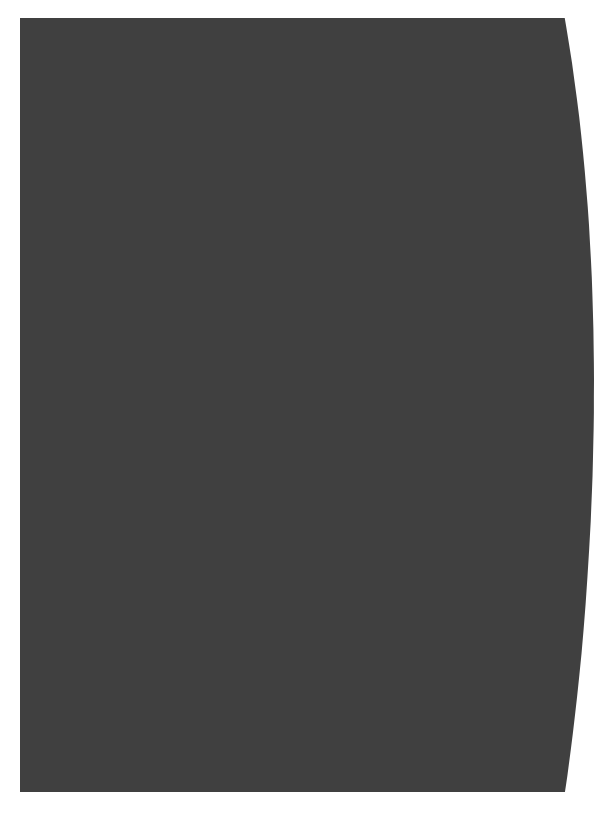 General comments
General 
Comments
ACSF Category B1

Paragraph 5.6.2.1.3.
ACSF Cat. B1  Vehicle Simulation
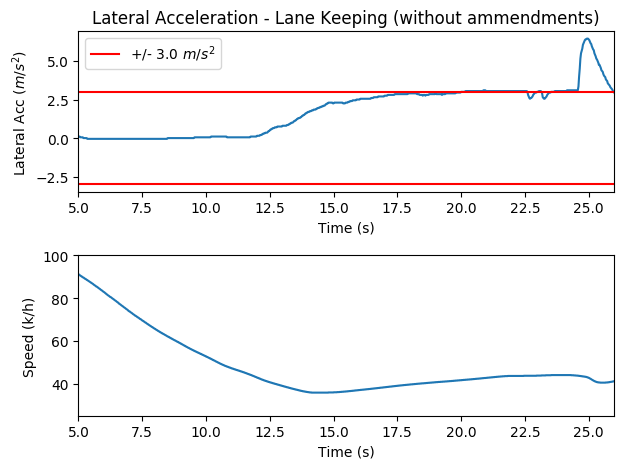 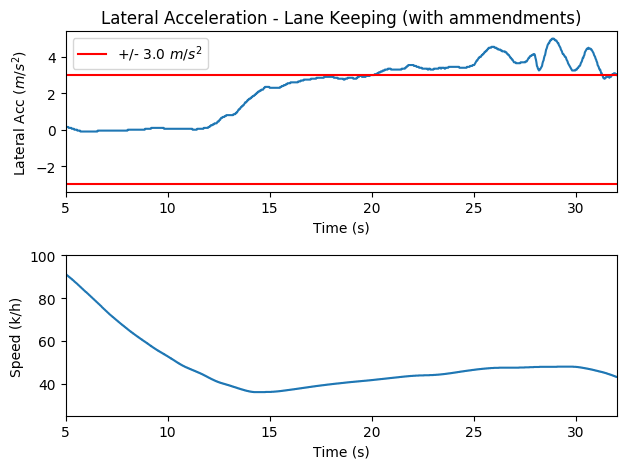 ACSF Cat. B1:
In-Vehicle Video
Autosteer with proposed amendments
Autosteer with current ECE R79.03 restrictions
ACSF Cat. B1Fleet Data – Manual Driving
Lateral acceleration exceeds 3 m/s2 
in 4% of turns
*Data is collected from 100 cars in Tesla’s customer fleet in August
Each ”turn” referenced above begins when steering wheel torsion bar torque exceeds 2 Nm and ends when torque goes back below 2 Nm
Data is filtered for areas where Autosteer is available (to attempt to limit data to areas lane where lines are present and visible) and vehicle speed > 10 kph
ACSF Cat. B1Fleet Data – Automated Driving
18 times as many steering saturated lane departures per mile in the EU
23 % increase in aborts in the EU
*Data is collected from Tesla’s customer fleet in May and August 2019
~6 million Autosteer miles across Europe in builds prior to R79.03, ~6 million miles since R79.03
~44 million Autosteer miles in the U.S. in builds prior to R79.03, ~2. million miles since R79.03 (though R79.03 restrictions do not apply in the US)
ACSF Category C 

Paragraph 5.6.4.6.4. 
and 5.6.4.8.1
ACSF Cat. C: Timeout
Vehicle Simulation
ACSF Cat. C: Timeout
Vehicle Simulation
ACSF Cat. C: Timeout 
In-Vehicle Example
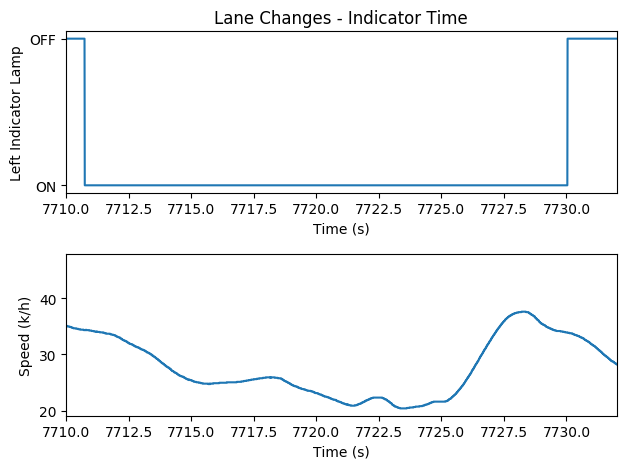 ACSF Cat. C: Timeout 
Fleet Data – Automated Driving
22% reduction in lane changes requested per mile
*Data is collected from Tesla’s customer fleet in May and August 2019
~6 million Autosteer miles across Europe in builds prior to R79.03, ~6 million miles since R79.03
~41 million Autosteer miles in the U.S. in builds prior to R79.03, ~44 million miles since R79.03 (though R79.03 restrictions do not apply in the US)
ACSF Cat. C: Timeout 
Fleet Data
*Data is collected from 1000 cars in Tesla’s customer fleet in August 2019
Filtered for vehicle speed > 10 kph
ACSF Category C

Paragraph 5.6.4.6.4.
ACSF Category C 

Paragraph 5.6.4.6.7.
ACSF Cat. C: Latching Stalk
In-Vehicle Video
Auto Lane Change with proposed amendments – A single Lane Change proceeds to completion and user resets stalk
Auto Lane Change with current ECE R79.03 restrictions – Lane Change is suppressed if user latches the indicator stalk
ACSF Category C 

Paragraph 5.6.4.7.
ACSF Cat. C: Critical Distance 
Vehicle Simulation
Ego speed = 104 kph Rear vehicle speed = 104 kph
Critical distance per R79.03 = 29 meters
Lane change was requested at 20 meters
ACSF Cat. C: Critical DistanceIn-Vehicle – Unassisted driving
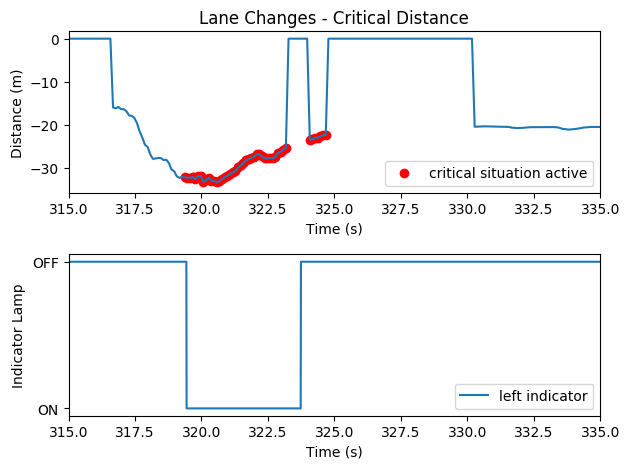 ACSF Cat. C: Critical DistanceEquation
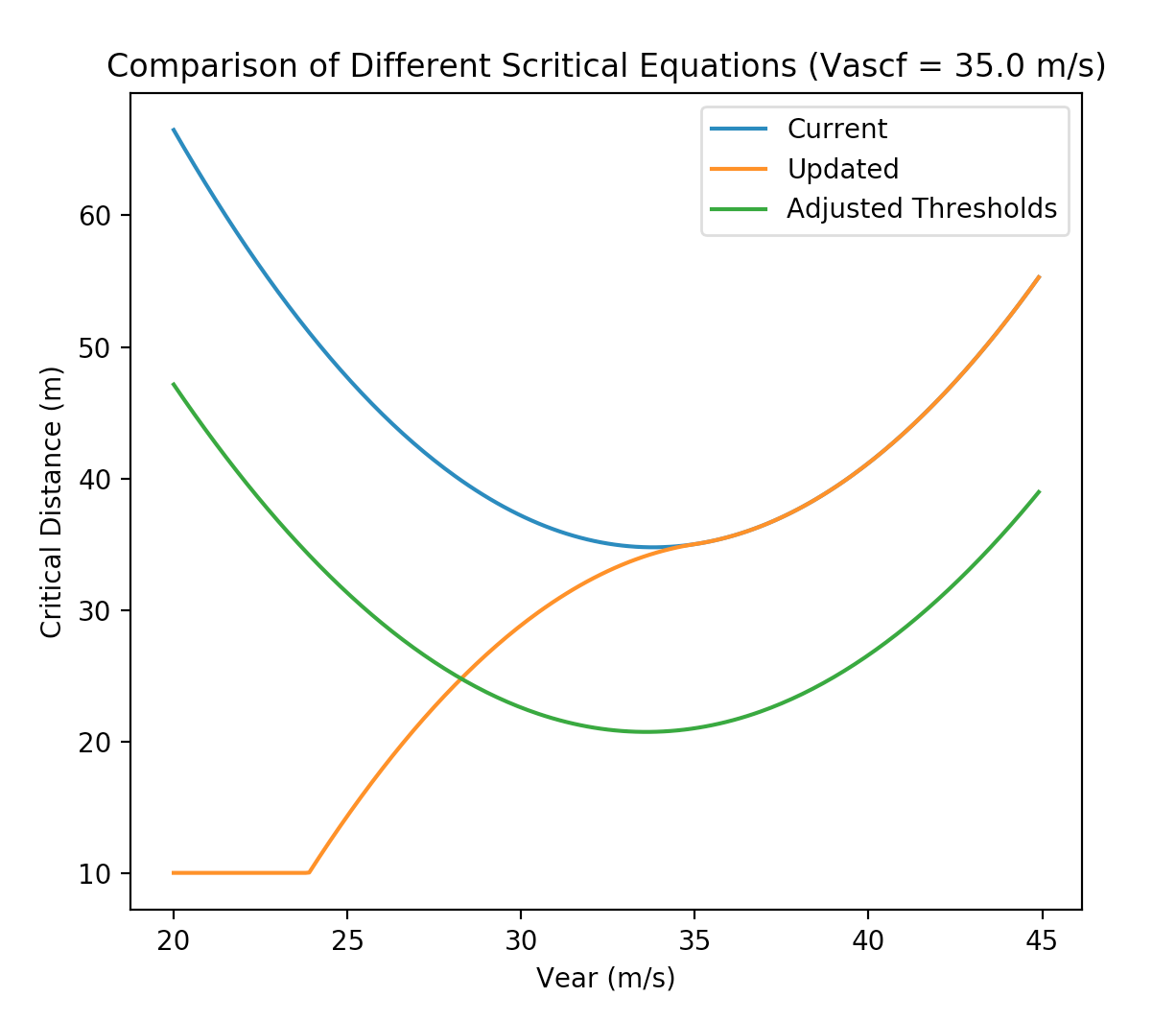 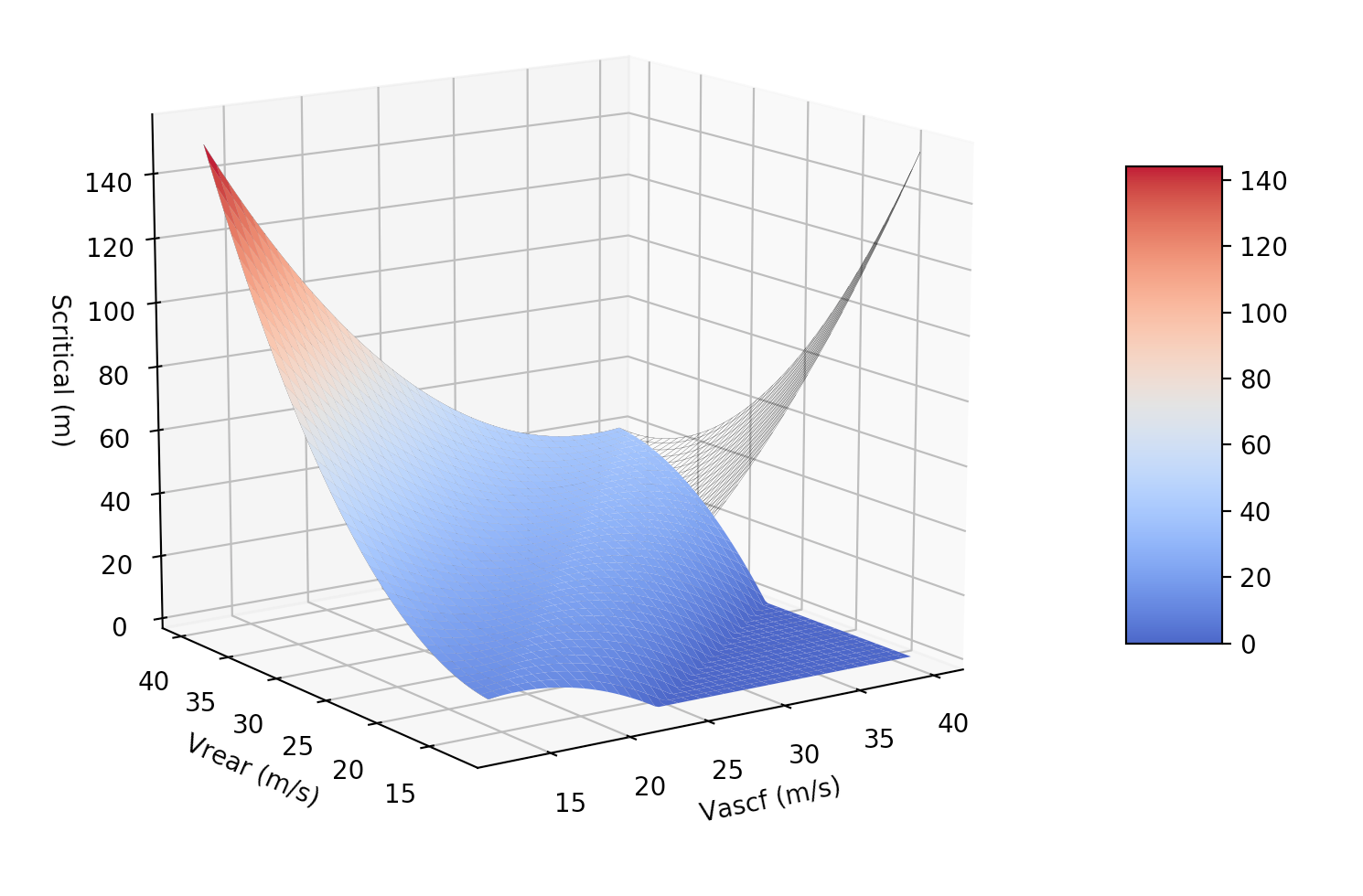 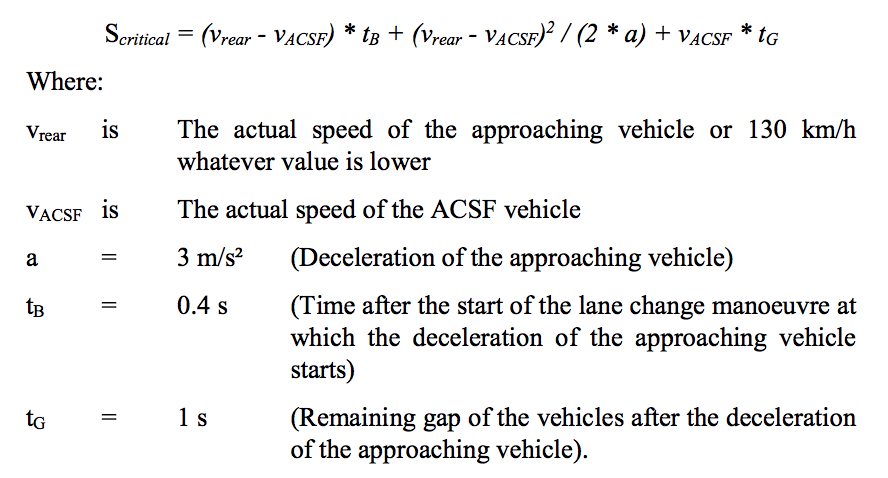 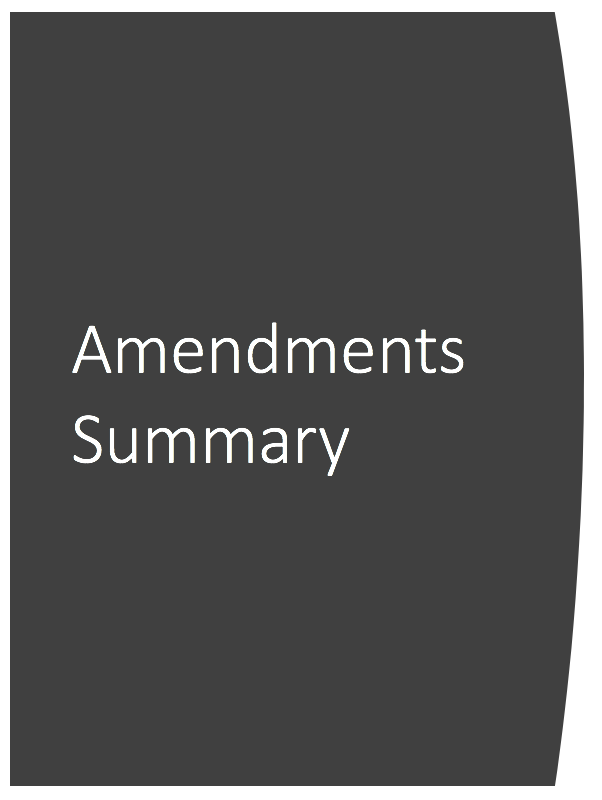 Amendments
Summary
Questions